Kemahiran hidup sekolah rendah
Baik pulih 
dan  
penyenggaraan
Tahun 6
Kandungan
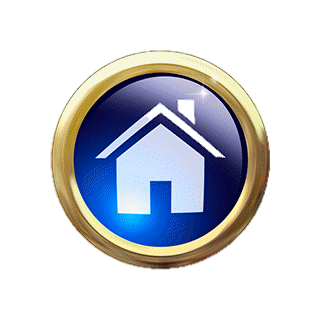 Isi kandungan
Video set induksi
Bahagian-bahagian brek
alatan dan bahan
Langkah-langkah
penilaian
Video  penutup
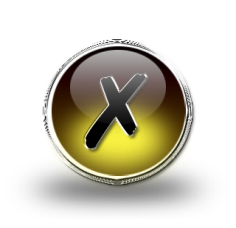 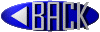 KEMAHIRAN HIDUP SEKOLAH RENDAH TAHUN 6
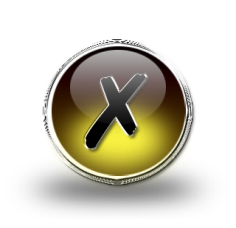 Video set induksi
Apakah yang 
akan berlaku..?
kesannya
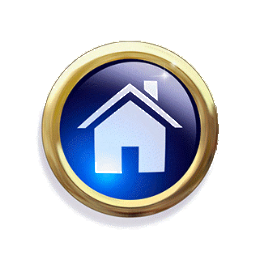 KLIK UNTUK MAINKAN VIDEO
KEMAHIRAN HIDUP SEKOLAH RENDAH TAHUN 6
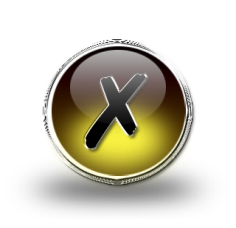 Bahagian-bahagian brek
pencengkam brek
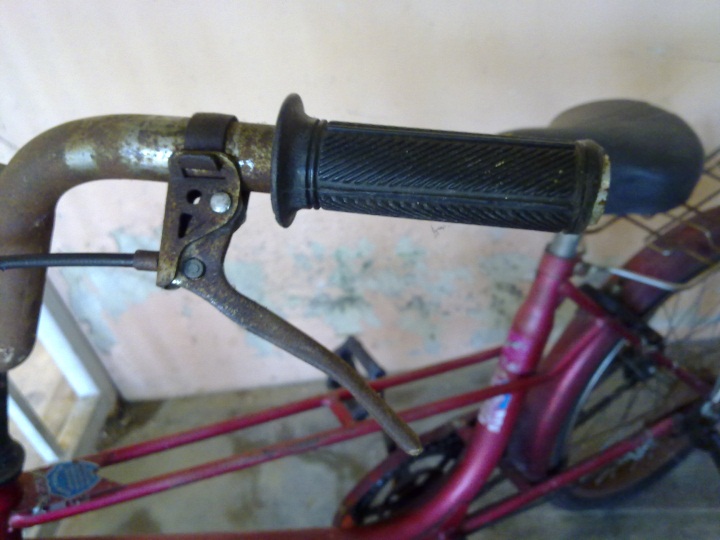 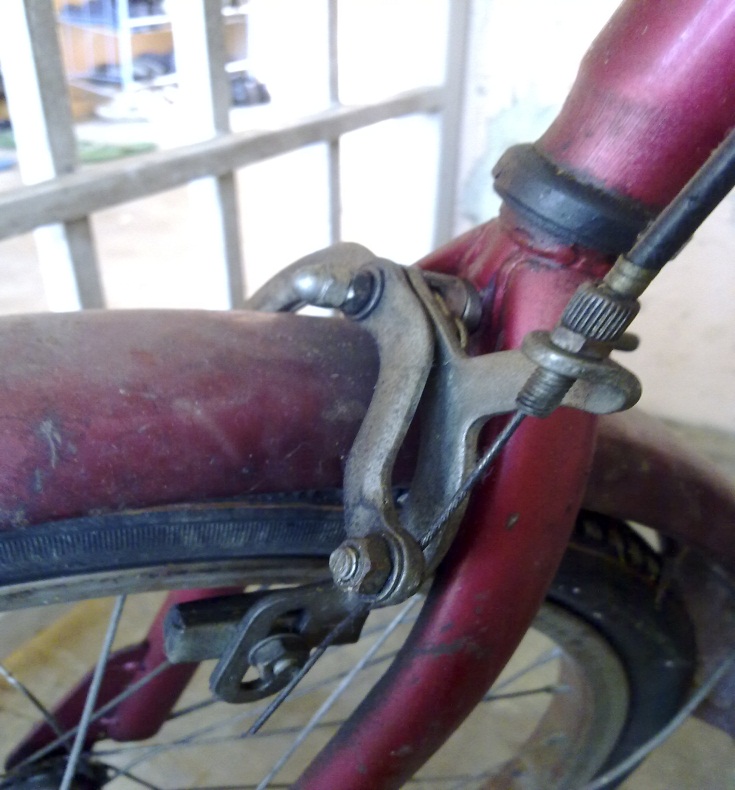 Nat 
pencengkam
Penarik kabel 
brek
Bahagian pencengkam 
brek
KLIK PADA GAMBAR UNTUK MELIHAT GAMBAR DENGAN LEBIH JELAS.
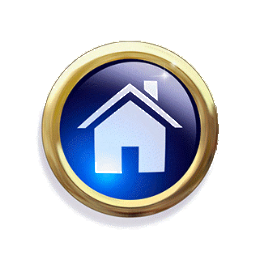 KEMAHIRAN HIDUP SEKOLAH RENDAH TAHUN 6
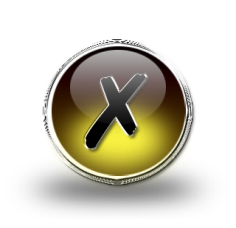 Penarik kabel 
brek
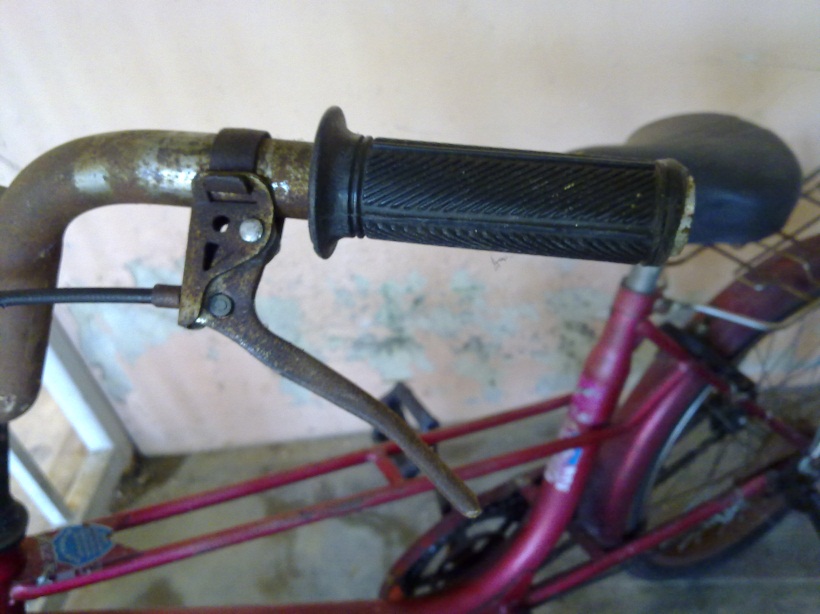 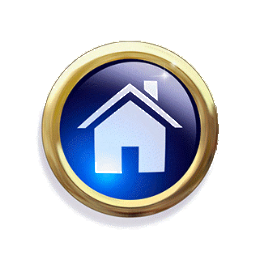 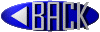 KEMAHIRAN HIDUP SEKOLAH RENDAH TAHUN 6
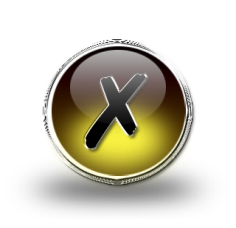 Bahagian pencengkam 
brek
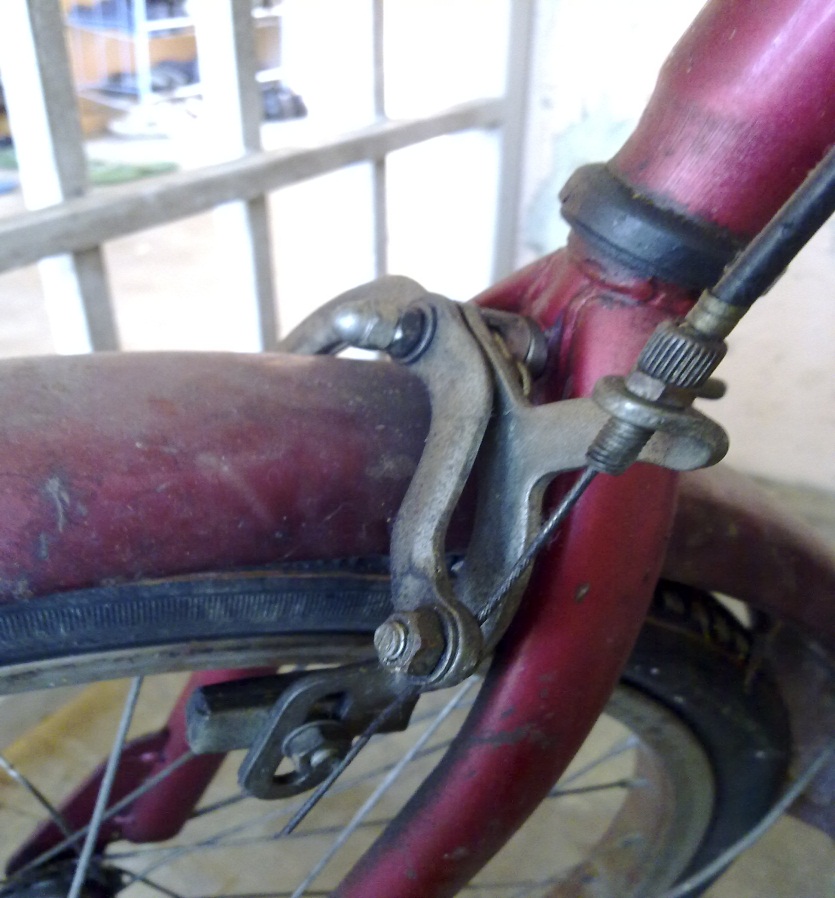 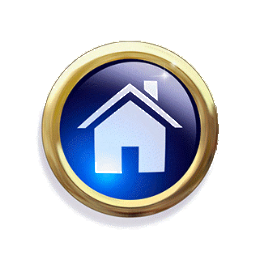 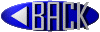 KEMAHIRAN HIDUP SEKOLAH RENDAH TAHUN 6
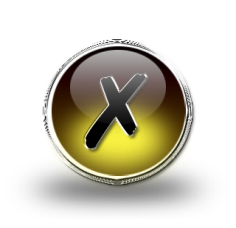 alatan dan bahan
alatan
bahan
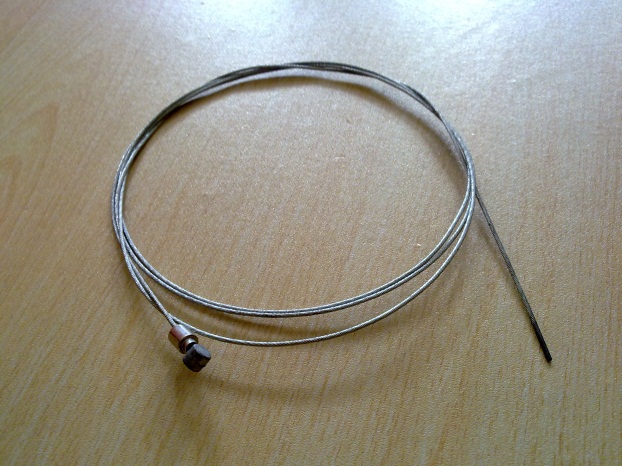 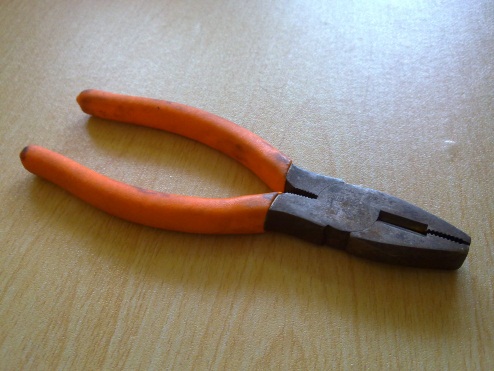 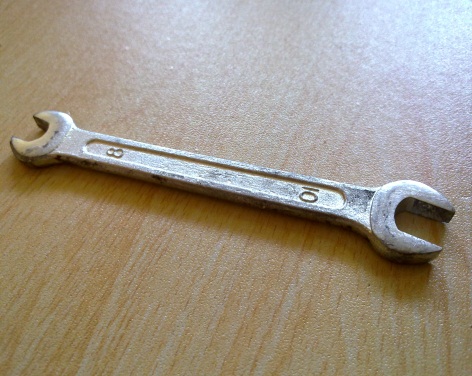 KLIK PADA GAMBAR UNTUK MELIHAT GAMBAR DENGAN LEBIH JELAS BESERTA KEGUNAANYA.
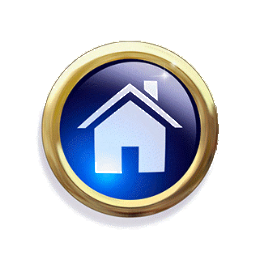 KEMAHIRAN HIDUP SEKOLAH RENDAH TAHUN 6
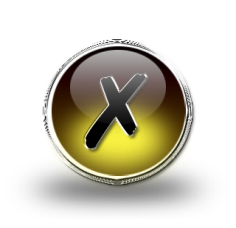 alatan
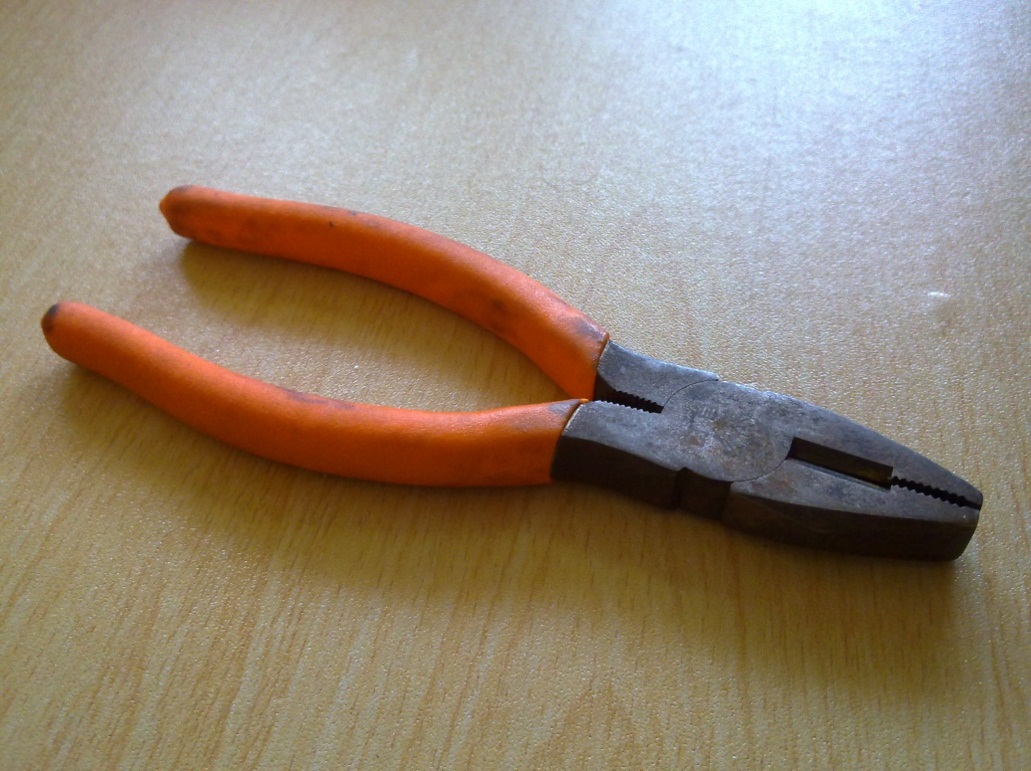 PLAYAR DIGUNAKAN UNTUK MEMOTONG KABEL BERLEBIHAN, MENARIK KABEL BREK DARI KELONGSONG KABEL DAN MEMEGANG NAT.
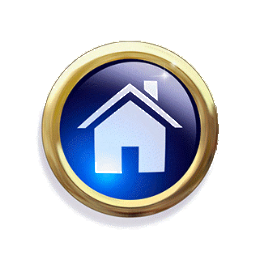 KEMAHIRAN HIDUP SEKOLAH RENDAH TAHUN 6
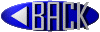 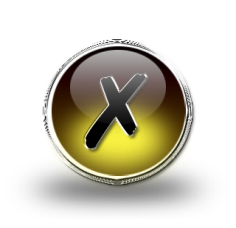 alatan
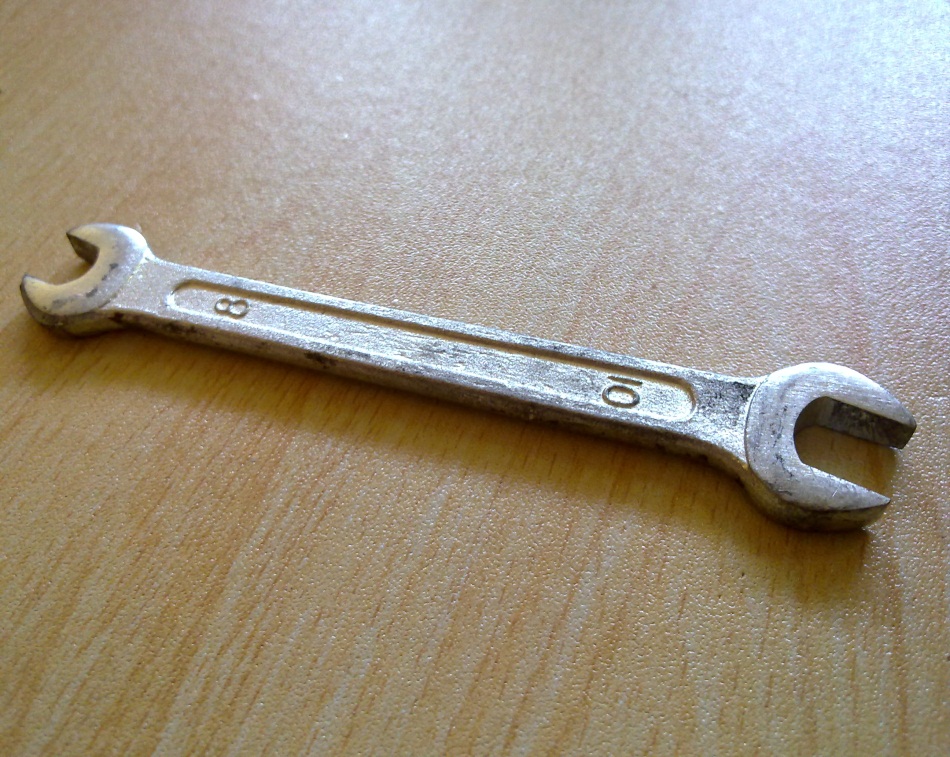 SPANA BERSAIZ 10 DIGUNAKAN UNTUK MELONGGAR DAN MENGETATKAN NAT PENCENGKAM KABEL BREK.
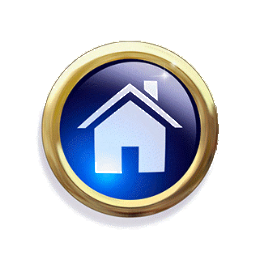 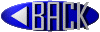 KEMAHIRAN HIDUP SEKOLAH RENDAH TAHUN 6
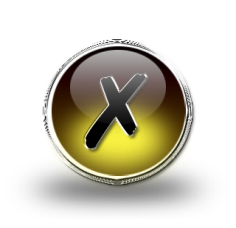 bahan
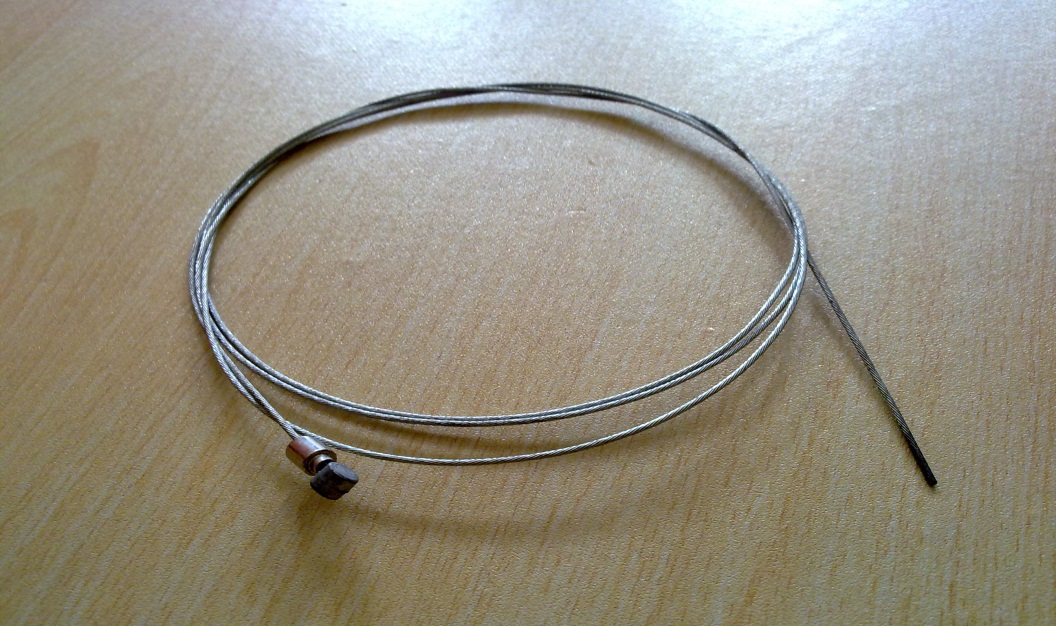 KABEL BREK DIGUNAKAN UNTUK MENGGANTIKAN KABEL BREK YANG ROSAK.
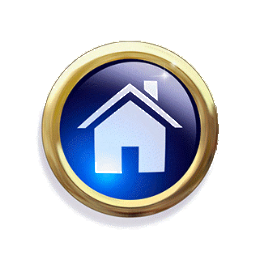 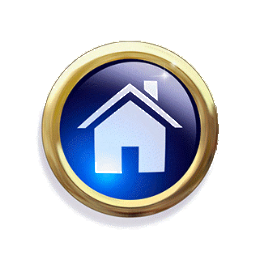 KEMAHIRAN HIDUP SEKOLAH RENDAH TAHUN 6
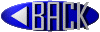 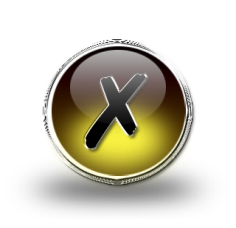 Langkah-langkah
4
7
1
2
5
8
6
3
9
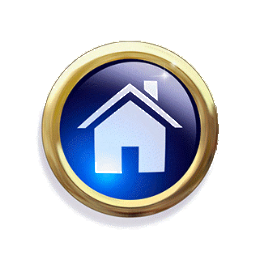 KEMAHIRAN HIDUP SEKOLAH RENDAH TAHUN 6
Video  penutup
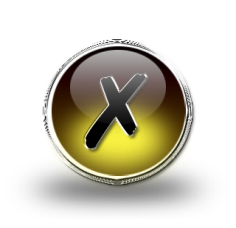 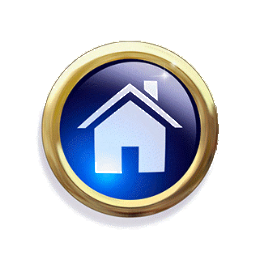 KLIK UNTUK MAINKAN
KEMAHIRAN HIDUP SEKOLAH RENDAH TAHUN 6